Центр организационного и методического сопровождения мероприятий
«Профессиональные конкурсы – одна из форм повышения профессионализма педагогов»

Прилукова Раиса Александровна, заведующий центром,
 Заслуженный учитель РФ
Направления работы Центра
Организационно-методическое и информационное сопровождение профессиональных конкурсов с целью выявления и фиксирования успешных педагогических практик;

- Информационно-методическое сопровождение процесса изучения, обобщения, представления и распространения передового педагогического опыта и успешных инновационных образовательных практик.

- Организация проведения экспертизы материалов для размещения в областной банк педагогического и управленческого опыта
Педагогический опыт: обобщение, представление, распространение
Внесены изменения в 
Положение о банке педагогического и управленческого опыта КОГОАУ ДПО «Институт развития образования Кировской области»

(утверждено приказом ректора ИРО Кировской области от 16.11.2016)
Банк педагогического опыта (далее – БПО)
база данных, которая содержит лучший педагогический и управленческий опыт, система фиксирования, классификации, хранения, поиска, получения и распространения информации о педагогическом опыте, удовлетворяющем критериям актуальности, новизны, стабильности результатов за три года
Цель создания БПО
Обеспечить
распространение педагогического, управленческого опыта, свободного доступа к нему;
 стимулирование творческой активности педагогических и руководящих работников образовательных организаций;  
 создание положительного имиджа педагога и руководящего работника образовательных организаций
Авторы педагогического, управленческого опыта
Педагогический коллектив образовательной организации
 
Творческие профессиональные объединения работников системы образования Кировской области

 Педагоги и руководители образовательных организаций
Критерии оценки инновационного опыта работы
1.   Актуальность и значимость
Потребность в опыте, социальная значимость (на уровне образовательной организации, города, района, образовательного округа, области и т.д). Опыт (его использование) помогает более эффективно решать педагогические (управленческие) задачи, снять затруднения, встречающиеся в массовой практике

2. Инновационность
Наличие инициатив и новшеств, которые становятся перспективными для эволюции образования и позитивно влияют на его развитие

3. Результативность и оптимальность
Достижение лучших результатов по сравнению с массовой практикой с наименьшими затратами сил, времени, средств
Критерии оценки инновационного опыта работы
4. Научность
Передовой опыт может (далее – ППО) быть или результатом творческих теоретических поисков педагога (руководящего работника), или его находкой в процессе проб и ошибок, но опыт всегда должен иметь научную основу. Одна из задач обобщения ППО и заключается в том, чтобы дать ему научное истолкование.

5. Стабильность
Длительное функционирование опыта. Постоянство успехов учебно-воспитательной работы.

6. Воспроизводимость
Возможность использования опыта другими педагогами (руководящими работниками), расширение опыта до массового.
Изменения и Положении о БПО
Пункт 1.1.
Старая редакция «Настоящее Положение определяет порядок внесения инновационного педагогического и управленческого опыта в областной банк. Банк педагогического опыта (далее - БПО) – это база данных, которая содержит лучший педагогический и управленческий опыт, система фиксирования, классификации, хранения, поиска, получения и распространения информации о педагогическом опыте, удовлетворяющем критериям актуальности, новизны, стабильности результатов в течение не менее трёх лет (конспект урока, занятия, сценарий, описание методики, технологии, сборник упражнений, задачник, статья, творческие, исследовательские работы учащихся, образовательная программа, учебное, учебно-методическое или методическое пособие, модуль обобщения опыта, информационная карта опыта, разработка электронно-образовательных ресурсов и т.п. (Приложение 1) (далее – материалы).
Пункт 1.1. новая редакция
Пункт 1.1. в новой редакции
«Настоящее Положение определяет порядок внесения инновационного педагогического и управленческого опыта в областной банк. Банк педагогического опыта (далее - БПО) – это база данных, которая содержит лучший педагогический и управленческий опыт, система фиксирования, классификации, хранения, поиска, получения и распространения информации о педагогическом опыте, удовлетворяющем критериям актуальности, новизны, стабильности результатов в течение не менее трёх лет».
Порядок внесения опыта в БПО
Пункт 3.1. – в старой редакции
 
3.1. Педагогический (управленческий) опыт работы представляется самим автором, проходит первичную экспертизу в муниципальной методической службе (экспертное заключение представляется в свободной форме в соответствии критериев оценки опыта, заверенное руководителем ММС) и методистами образовательного округа (Приложение 2). Государственные образовательные организации - экспертиза проводится методическими советами организации. Далее опыт заносится в региональный БПО в соответствии с решением кафедры, курирующей данное направление, или на основании приказа ректора ИРО Кировской области по итогам конкурсов, конференций, форумов, фестивалей и т.д.
Порядок внесения опыта  в БПО
Пункт 3.1. – в новой редакции:
3.1. Педагогический (управленческий) опыт работы представляется самим автором, проходит первичную экспертизу в муниципальной методической службе (экспертное заключение представляется в свободной форме в соответствии критериев оценки опыта, заверенное руководителем ММС). Государственные образовательные организации - экспертиза проводится методическими советами организации. Далее опыт заносится в региональный БПО в соответствии с решением кафедры, курирующей данное направление.
Форма представления педагогического (управленческого)опыта
Пункт 3.2.- в старой редакции 
3.2. Форму представления опыта автор выбирает самостоятельно, в соответствии с требованиями к оформлению (приложения 1, 3, 4).
 
 Пункт 3.2. – новая редакция
3.2.Опыт представляется в форме информационной карты педагогического (приложение 1) или управленческого (приложение 2) опыта с приложениями материалов по теме опыта.
Материалы для БПО
Какие материалы направляются по электронной почте  pnpo@kirovipk.ru:

- заявление педагога ;
экспертное заключение ММС (произвольной форме);
опыт ( информационная карта педагогического опыта с приложениями)
Материалы направляются
Центр организационного и методического сопровождения мероприятий ИРО Кировской области по е-mail: pnpo@kirovipk.ru
Все материалы предъявляются в электронном виде, заполненные в соответствии с требованиями к оформлению: шрифт Times New Roman, размер 12, одинарный междустрочный интервал
Форма заявления
Ректору ИРО Кировской области
_________________________
Заявление
 
Я,______________________________________________________________________________________________________________________________________________________________          ФИО, место работы, должность
даю согласие на внесение сведений и предоставленных материалов, в базу данных областного Банка педагогического опыта и их использование, за исключением раздела «Контакты», в некоммерческих целях для размещения в Интернете, буклетах и периодических изданиях с возможностью редакторской обработки.
Телефон для связи:
«___»________________20_____г.     ________________                                                                                                                (подпись)
Что выдается автору
Автору опыта выдаётся справка-подтверждение о размещении его материалов в областном Банке педагогического опыта
профессиональных конкурсов с целью выявления и фиксирования успешных педагогических практик; профессиональных конкурсов с целью выявления и фиксирования успешных педагогических практик;
Профессиональные конкурсы как одна из наиболее активных форм повышения квалификации педагога
«Учитель года Кировской области» 2017 год
Номинация «Учитель года»  - ВЕТРОВ Алексей Юрьевич, учитель биологии Шабалинского МОКУ СОШ с УИОП пгт Ленинское Шабалинского района 
	 
Номинация «Воспитатель года» - КРИВЦЕВА Надежда Валентиновна, инструктор по физической культуре МБДОУ детского сада № 20 города Кирово-Чепецка 	 
Номинация «Сердце отдаю детям» - БЕЛЯЕВА Ирина Анатольевна, педагог допобразован МОАУ ДО «Центр развития творчества детей и юношества «Радуга» г. Кирова
	 
Номинация «Педагог - психолог года» -САДРИЕВА Светлана Васильевна, педагог-психолог МКОУ СОШ пгт Даровской 
	 
Номинация «Педагогический дебют» - ПАНТЕЛЕЕВА Валерия Ивановна, учитель немецкого языка МБОУ СОШ с УИОП № 61 города Кирова 	
 
Номинация «Мастер производственного обучения» - ПОПОВА Марина Васильевна, мастер производственного обучения КОГПОБУ «Вятский колледж профессиональных технологий, управления и сервиса»

Номинация «Преподаватель профессионального цикла»  -ИГНАТЬЕВА Наталья Сергеевна, преподаватель материаловедения по специальности «Технология машиностроения» КОГПОБУ «Вятско-Полянский механический техникум»
Профессиональные конкурсы- это:
Выявление лучших педагогов Кировской области

Формирование системы инновационной педагогической деятельности

Предъявление реальных оценочных требований к работникам системы образования

Создание благоприятной мотивационной среды профессионального развития, которая способствует профессиональному самоопределению

Позитивное влияние на инновационные процессы в образовании

Показ достижений не только сегодняшнего дня, но и перспектив развития системы образования

Один из способов оценки труда педагога, выражение признательности за его работу, стимулирование личностного и профессионального роста
Главные задачи,  решаемые конкурсным движением
Выявляет лучших педагогов

Оценивает профессионализм участников

Создает условия для обмена опытом и распространения в педагогической среде наиболее востребованных и популярных идей обучения и воспитания

Позитивно влияет на инновационные процессы в образовании

Стимулирует личностный и профессиональный рост педагогов
Конкурсы, получившие признание педагогов области
«Учитель года Кировской  области» - номинации: «Учитель года», «Воспитатель года», «Сердце отдаю детям»,  «Педагог-психолог года»,  «Мастер производственного обучения года», «Педагогический дебют», «Преподаватель профессионального цикла»

«Лидер образования Кировской области»

Конкурс «Открытый урок победителя»

Конкурс  на получение денежного поощрения лучшими учителями Российской Федерации Кировской области 

Конкурс на  премию Правительства Кировской области

 «Мои инновации в образовании»

Конкурс на премию имени А.Н. Тепляшиной
Издержки конкурсов профессионального мастерства
проблемы в организации трудового дня: учителю приходится уплотнять свой рабочий день и использовать массу личного времени для подготовки к конкурсу;

стрессовость, напряженность ситуации, которая может принести не только признание и успех, но и неудачу;

- негативное отношение к участникам конкурсов со стороны некоторых коллег, вместо создания атмосферы открытости, взаимопомощи и дружеского расположения
Затруднения конкурсантов в  анализе педагогической деятельности
1. Обращение в практической деятельности к научно-педагогической литературе
2. Умение формулировать цели и задачи собственного опыта
3. Умение выявить и сформулировать противоречия, побудившие к поиску эффективных способов педагогической деятельности
4. Умение сформулировать концепцию педагогической деятельности
5. Умение вычленить факторы успешности в системе работы
6. Умение грамотно использовать научную терминологию
7. Умение выстроить в логической последовательности материалы об опыте работы
8. Умение сопоставить различные концепции обучения
9. Умение определить основания самоанализа УЗ
10. Умение формировать цели и задачи УЗ
11. Умение формулировать принципы, используемые в педагогическом опыте
12. Умение раскрыть эффективность применяемых методов обучения
13. Способность к рефлексии
Этапы по научно-методическому сопровождению конкурсного движения
I этап – научно-методическое обеспечение деятельности методистов, специалистов (организаторов), курирующих конкурсное движение в территориях области;

II этап – научно-методическое сопровождение участников конкурсов, педагогов-конкурсантов);

III этап – научно-методическое обеспечение организации и проведения региональных конкурсов;

IV этап – научно-методическое сопровождение конкурсантов в постконкурсный период
IV этап – научно-методическое сопровождение конкурсантов в постконкурсный период
«Постконкурсный этап очень важен для педагога. Спустя некоторое время после напряженного конкурсного графика приходит ощущение пустоты. Чувствуешь себя человеком, стоящим на самом краю огромного поля педагогической науки. Вспоминается знаменитое сократовское «Я знаю, что ничего не знаю», появляется осознание необходимости новых знаний, более широкого общения с коллегами...».
 (говорят конкурсанты).
Сопровождение конкурсантов в постконкурсный период
Проведение тренингов, практических занятий участниками  профессиональных конкурсов

Педагогические экспедиции в ОО области 

Сетевой образовательный проект «Авторская школа педагога»

Областной конкурс «Открытый урок победителя» 

Областной Фестиваль «Профессионализм. Творчество. Успех»

Проведение Слетов

Областной конкурс «Лучшие среди лучших»
Сетевой образовательный проект «Авторская школа педагога»
Цель проекта:
 создание сетевой структуры изучения, представления и распространения инновационного педагогического опыта и успешных педагогических практик


Руководители авторских школ:
 учителя – победители конкурса на получение денежного поощрения лучшими учителями Кировской области.

 
Участники проекта:
 педагоги и руководители образовательных организаций, методисты муниципальных методических служб.
 
.
Основные направления и этапы работы авторских школ
. 
Основные направления деятельности авторских школ:
		- выявление лучших практик реализации ФГОС начального общего, основного общего и среднего общего образования
		- разработка методических рекомендаций по подготовке учащихся 
к единому государственному экзамену (11 класс), основному государственному экзамену (9 класс);
		- апробация и освоение новых образовательных технологий.
 
Основные этапы работы авторских школ:
		-  ознакомление педагогов с педагогическим опытом, разъяснение преимуществ рекомендуемых методов и приемов по сравнению с традиционными;
		- «показ в действии» методов и приемов работы при подготовке учащихся к ЕГЭ и ОГЭ, к переходу на ФГОС по учебным предметам;
		- практическое обучение учителей использованию рекомендуемых методических рекомендаций, методов и приемов;
		- свободный обмен инновациями, педагогическими находками в режиме сетевого общения творчески работающих учителей.
Ожидаемый результат  от реализации проекта
Повысится уровень информационной и коммуникативной компетентности педагогов

Расширятся границы распространения и применения инновационного опыта  лучших учителей, лучших педагогических практик

Возрастёт уровень профессиональной компетентности в области  подготовки учащихся к ЕГЭ и ОГЭ, в вопросах реализации ФГОС по учебным предметам

Развитие и расширение диапазона профессиональных контактов, возможность обсуждать проблемы и практические находки в области образования
 
Повышение престижа профессии - учитель
План авторской школы
Руководитель школы  Рычкова Ольга Валерьевна, учитель математики  МБОУ СОШ
 п. Кобра Нагорского района Кировской области, победитель Всероссийского конкурса «Учитель года России – 2015», победитель конкурса лучших учителей

Участники школы: учителя математики Северного образовательного округа, города Кирова и области, методисты. Занятие школы проводится 11 декабря 2015 года на базе МБОУ Лицея № 9 города Слободского Кировской области


1. Публичная лекция «Профессионально-личностное развитие педагога в процессе инновационной деятельности»

2. Открытый урок математики в 8 классе, тема «Площади фигур»

3. Открытый урок математики в 11 классе, тема «Шар. Сфера»

4. Презентация опыта «Креативный урок математики как
           средство повышения качества образования»

5. О впечатлениях победителей Конкурса «Учитель года России 2015»:
          встреча с Президентом РФ В.В. Путиным; «Сириус»-центр для 
          одарённых школьников.
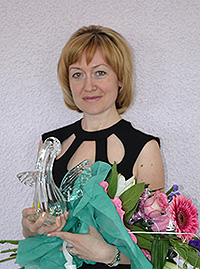 Конкурс «Учитель года Кировской области»
Проводится по 7 номинациям:
«Учитель года»,
«Воспитатель года»
«Педагогический дебют» (с 2017 года)
«Преподаватель профессионального цикла» (с 2017 года)
«Сердце отдаю детям»
«Педагог-психолог  года»
«Мастер производственного обучения года»(с 2013года)

Участников областного этапа конкурса за 27 лет проведения конкурса:
503 педагога
Из них:   277- учителей	  83– педагога дополнительного образования.
		  91 -  воспитателей
 		  21 – педагогов – психологов
 		   11 – мастеров  производственного (всего 121)
		    6 – молодых учителей
		    8 – педагогов профессионального цикла
За последние шесть лет во всех этапах конкурса  участвовали – 2517 педагогов
Фестиваль педагогического мастерства«Профессионализм. Творчество. Успех.»
Цели Фестиваля:
- распространение опыта работы педагогов – участников профессиональных конкурсов разных лет;
- формирование мотивации педагогов к участию в конкурсном движении;
- расширение диапазона профессионального общения педагогов области, организация и поддержка деятельности сообществ (клубов) педагогов;
- поддержка новых технологий в организации образовательного процесса, направленных на рост профессионального мастерства педагогических работников.
Программа I Фестиваля (с 21 по 24 ноября 2017 года)
21ноября  - Педагогический калейдоскоп «Путь к успеху» - День взаимодействия с молодыми педагогами и студентами педагогических колледжей Кировской области
22 ноября - «Авторская школа педагога» - День работы в образовательных организациях города Кирова Педагогическая экспедиция «Профессионализм педагога – залог успеха современной школы»

23 ноября - «Мы ждем вас в школах» - День работы со студентами ФГБОУ ВО «Вятский государственный университет

24 ноября - «Успех – рождает успех» - День взаимодействия с директорами образовательных организаций
Конкурс «Красивая школа- 2017»
Четыре номинации конкурса
Для всех типов образовательных организаций:
«Память сердца»
 «С чего начинается Родина…»

 Для педагогических и руководящих работников системы образования
Дизайн-проект «Усадьба педагога»

 Для обучающихся, воспитанников и студентов образовательных организаций всех типов 
Конкурс исследовательских проектов по направлениям: «Открываем тайны неживой природы», «Изучаем жизнь животных в экосистемах», «Изучаем жизнь растений в экосистемах», «Исследуем экологию жизненного пространства человека».
КОНТАКТЫ
Центр организационного и методического сопровождения мероприятий
телефон/факс  (8332)53-00-55
эл. почта:  pnpo@kirovipk.ru